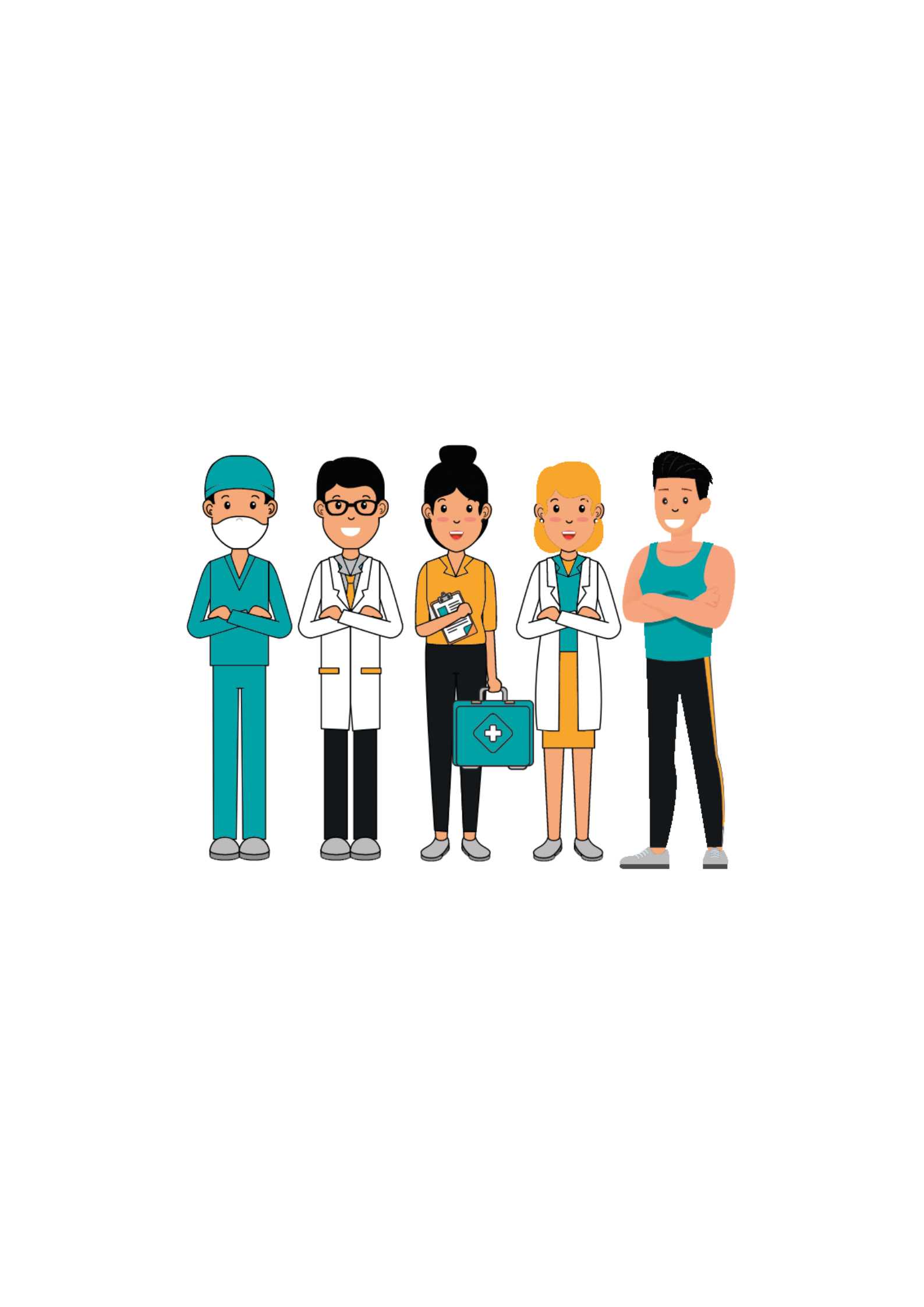 SURPOIDS / OBÉSITÉ
PROFESSIONNELS DE SANTÉ
TOUS CONCERNÉS
UN ACCOMPAGNEMENT SANS TABOU !
SÉMINAIRE / ATELIERS
InterventionDr Marc LEPERE
Chirurgien viscéral et digestif
L’obésité est une maladie chronique croissant de prise en charge multidisciplinaire
DÉFINITION DE L’OBÉSITÉ
IMC ( BMI) 
Taille ( en mètres) X taille rapporté au poids 
Ex = 1,70 m et 90 kg = 31,14 
Obésité débute à IMC = 30 
Stades 1 , 2 > 35,  3>40 (morbide) , 4>50
À adapter en pédiatrie ( courbes de croissance )
CINÉTIQUE EN EUROPE
En croissance depuis le libre accès à la nourriture 
Après deuxième guerre mondiale
CINÉTIQUE EN EUROPE
En croissance depuis le libre accès à la nourriture 
Après deuxième guerre mondiale
OBÉSITÉ EN EUROPE
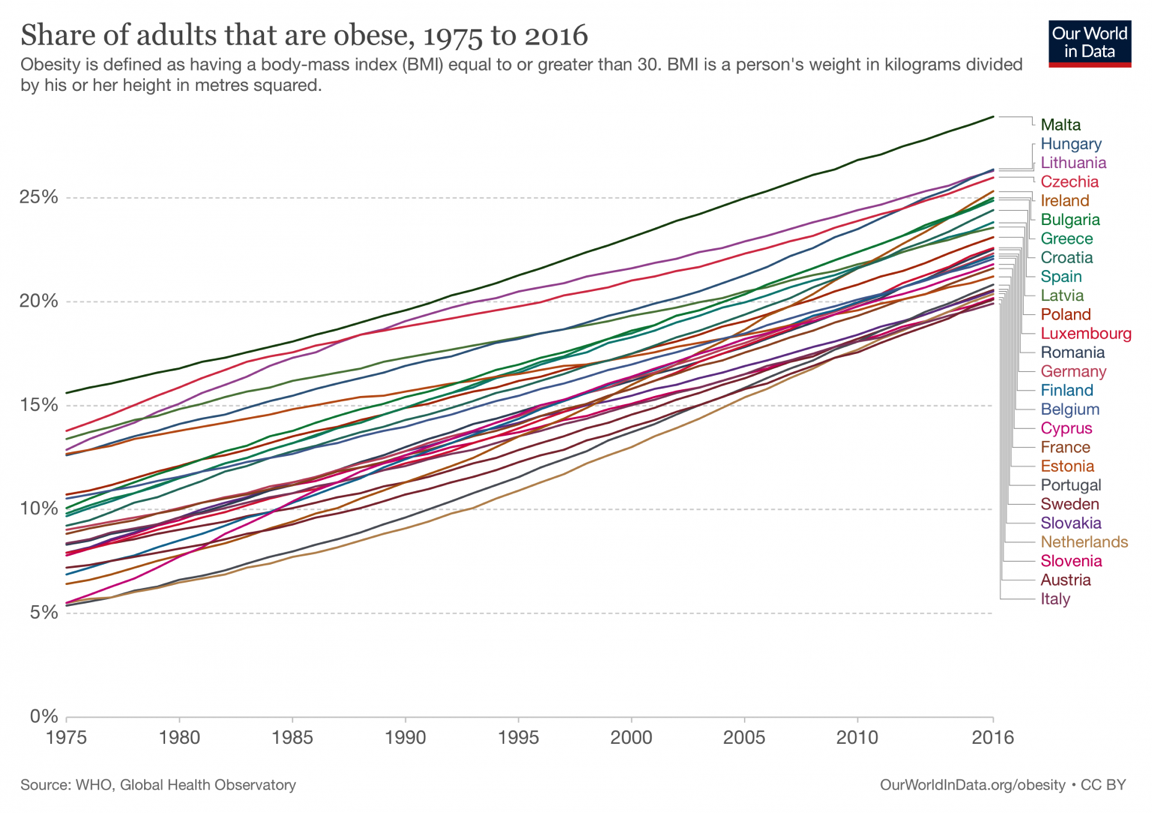 CRITÈRES SOCIAUX
Pauvres dans les pays riches 
Riches dans les pays pauvres 
Gros retentissement psycho social : ca se voit ! 
Stigmatisation ,  exclusion sociale 
Il est plus facile de juger que de comprendre !!
OBÉSITÉ = SURMORTALITÉ
Espérance de vie si obésité morbide 
Moins 15 ans chez lez hommes 
Moins 10 ans chez les femmes
Surmortalité liée à l’obésité en europe (avant covid)
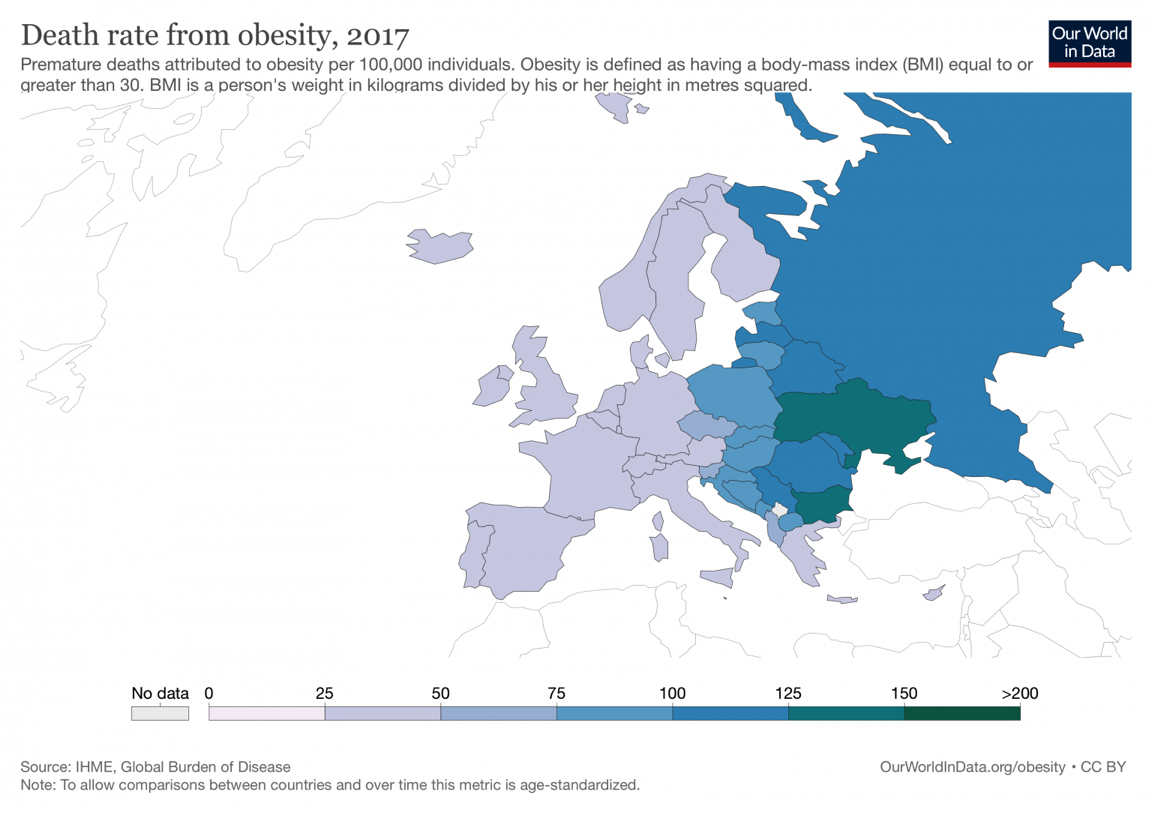 Projection : obésité de l’enfance
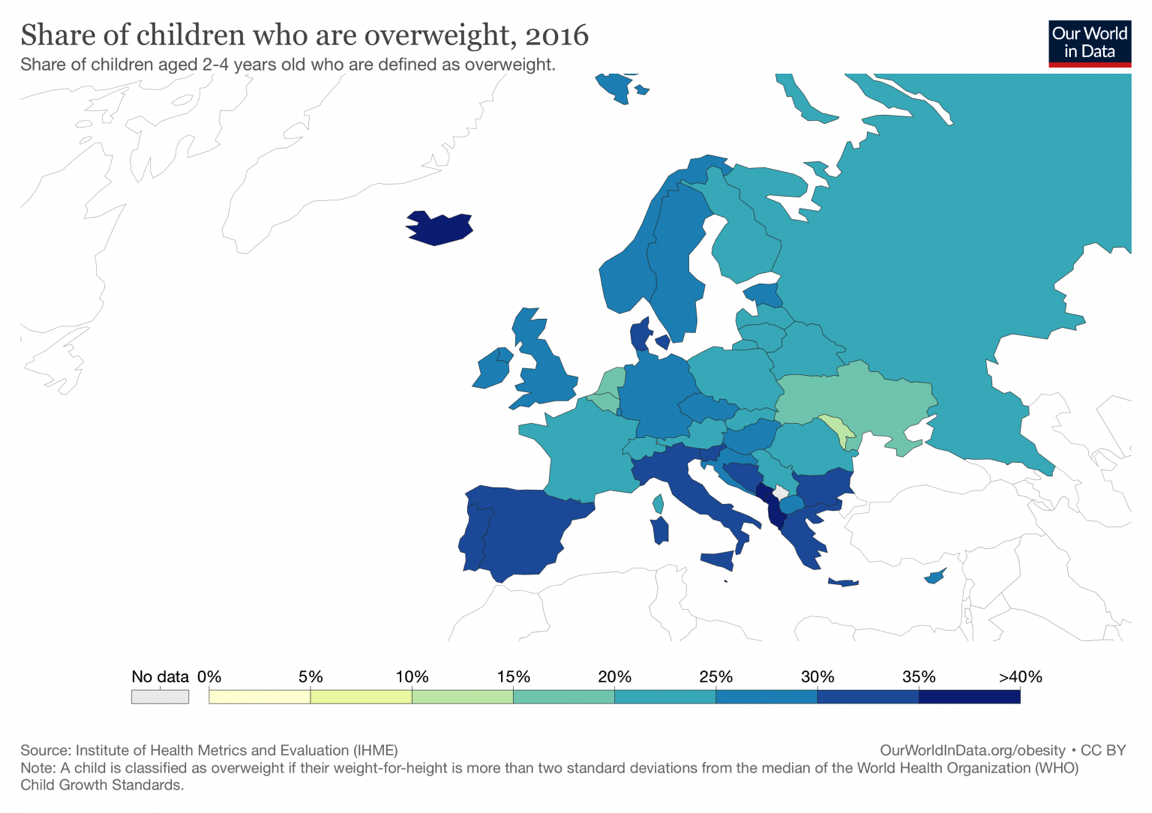 MALADIES LIÉES À L’OBÉSITÉ
Comorbidités
Diabéte de type 2 
Syndrome d’apnée du sommeil 
Athrose aggravée 
Infertilités 
Cancers 
Cardio vasculaires ( HTA infarctus,  EP )
L’obésité aggrave d’autres maladies
COVID +++
Tout type de chirurgie 
Infertilité
CAUSES DE L’OBÉSITÉ
Pathogénie en voie d’exploration ! : endocrine neurotransmetteurs 
Facteurs génétiques : inuits,  iles du pacifique,  irak 
Diminution de l’exercice physique ( homo informaticus ) 
Psychiques : traumatismes de l’enfance .. 
Moqueries dépressions 
TCA :  psycho induits ou non 
Rarement 
Syndromiques : hypothyroïdies majeures ,  Cushing, craniopharyngiomes 
médicamenteuses
PRISE EN CHARGE : MULTIDISCIPLINAIRE !
Adultes / enfants 
Diététique 
Médecine nutritionnelle 
Psychologues 
Éducateurs sportifs 
Support personnel / Adhésion familiale 
Echecs habituels des « régimes » restrictifs : effets yoyo 
Structures intégrées ou non
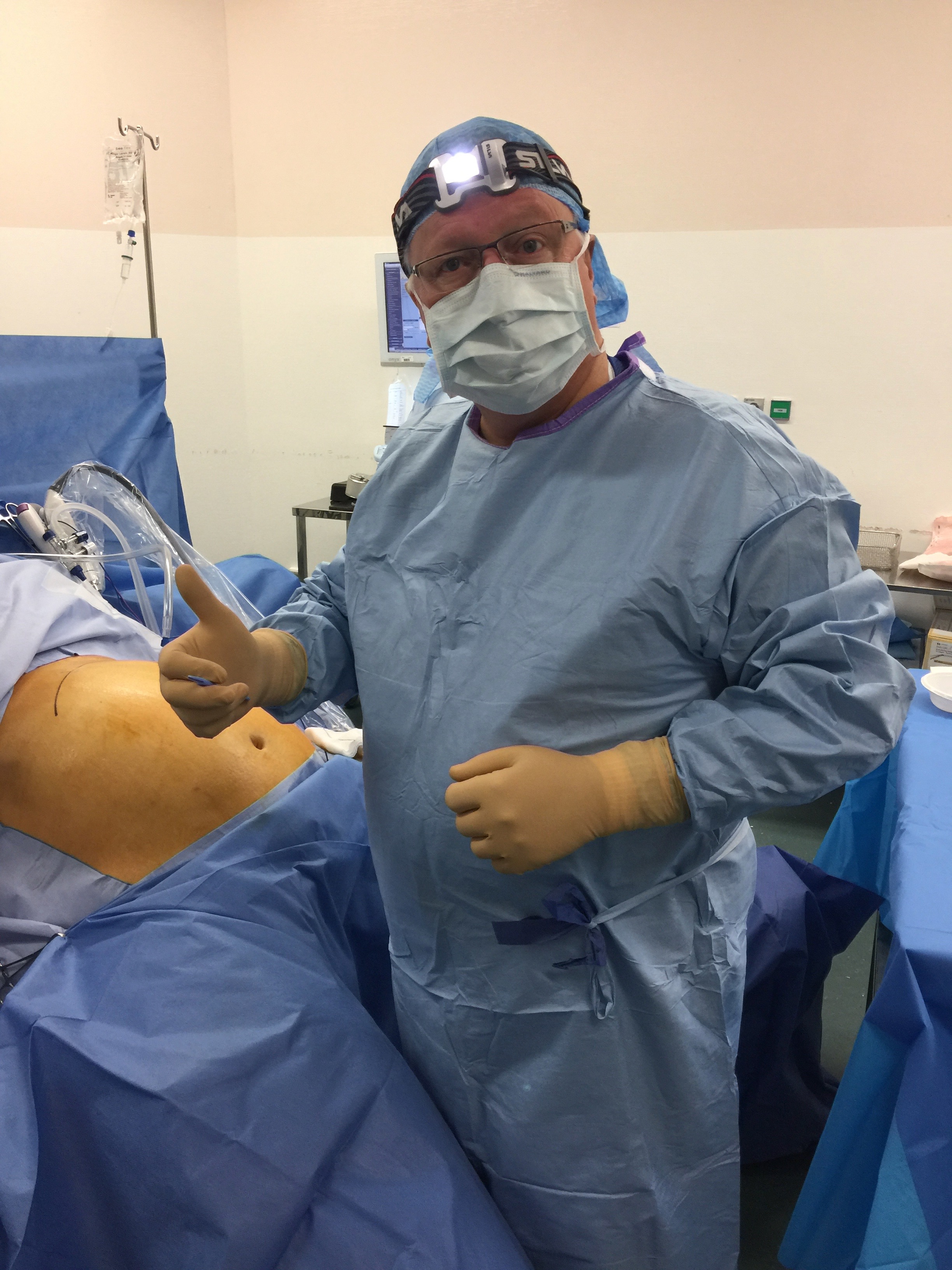 MERCI DE VOTRE ATTENTION